The Road to Real Independence: 
Ending the Post-Soviet Era
Capstone project by Margarita Dadyan
Adviser: Mica Hilson
American University of Armenia
College of Humanities and Social Sciences
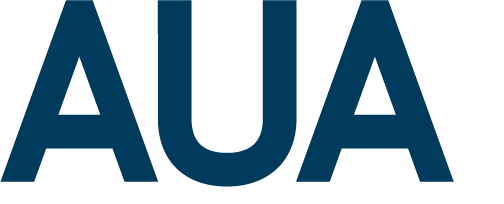 Introduction
The 20th century ended by the fall of the Soviet Union and the beginning of the democratization process of the newly independent countries. By the beginning of the 21st century the traces of the failure of the democratization process in most of these countries could have already been noticed. 

These countries became democracies on official documents and speeches of their leaders but stayed hybrid regimes in reality that were strongly tied to Moscow. 

This was a natural and unavoidable process because thought physically the Union dissolved the mentality and most importantly the inertia remained.
Main thesis
Even after the fall of the Soviet Union Moscow stayed and continues to stay the decision-making center for the post-Soviet territory. Revolutions to establish real democracy and gain sovereignty were done in some of the post-Soviet states including Ukraine, Georgia and Armenia. Reasons for this outcome are multiple but the following paper will examine these revolutions, concentrating mainly on the case of Armenia, to understand their reasons and political implications.
Union dissolved but not the Ideology
The collapse of the Soviet Union also meant losing the war on ideology (capitalism of the West versus socialism of the Soviet Union). 
Turned out that Western-model capitalistic states with free market economy and democratic institutions are more successful. Therefore, it is of no surprise that all the post-Soviet newly independent states declared to be democracies following the Western model with an undeclared aim to get rid of failed institutions of Soviet era. 
Alongside with these processes Russia was forming its way of moving forward and later imposing that on post-Soviet states that it perceived and continues to perceive as its zone of influence. 
The aim of the revolutions in Georgia, Armenia and Ukraine was about turning a post-Soviet state into a successful democracy.
Revolutions
Georgia
Ukraine
Armenia
2018 Velvet Revolution
Leader: Nikol Pashinyan
Agenda: Declared to be only internal
2003 Rose Revolution
Leader: Mikheil Saakashvili
Agenda: Internal and external
2004 Orange Revolution
Leader: None
Agenda: internal (to stop electoral fraud)
2014 Ukrainian Revolution (knows as Euromaidan) 
Leader: none
Agenda: external (demands to join EU instead of EAEU)
Goal of the Revolutions
The goal for all of the three revolutions was to end corruption, boost the economy, increase the life standards, guarantee all kinds of rights for their citizens (human rights, property and business rights) and implement reforms that would strengthen the democratic institutions. 

This was in the agenda of all revolutionary leaders in Armenia, Georgia and Ukraine. With the help of all of these revolutions “the ‘former Soviet Union’ was collapsing as a concept and reality” and with that the Moscow dominance as well (Lynch, 2006).
Armenia
Many internal problems that Armenian revolution aimed to solve have external reasons. Armenia continues to have strong military, political and economic connections with Moscow. 

Two Russian military bases in Armenia

Presence in Russia-led organizations like CSTO and EAEU

Energy sector (e.g. gas, electricity) belongs to Russian companies

In Armenia the last 20% of Armenian shares were given to Russia and ArmRosgazprom became fully Russia-controlled Gazprom.
Armenia
Though, both Nikol Pashinyan and other leaders of the 2018 Velvet Revolution like David Sanasaryan were very cautious in statements about foreign policy during and after revolution not much changed in Armenia-Russia relationship. 
Russia continues to sell more arms to Azerbaijan. 
Right after the snap elections of 2018 and before the New Year, Russia increased gas prices on the border. Pashinyan somehow made an agreement with Gazprom to supply gas to the houses of the citizens with the same price. Though, The question rose again with a new 36% price hike during 2020 COVID-19 pandemic when any country’s economy is severely suffering.
After many years of such relationship, Armenia nearly lost its bargaining power and not much room is now left to negotiate for better conditions.
Georgia
Russia uses its policy of passportization in the territory of two separatists states in Georgia (Abkhazia and South Ossetia) in order to be able to ‘protect’ Russian citizens whenever needed. Georgian side claims that is a threat to their territorial integrity. 

Georgia is also of strategic importance for Russia. It is a transit route for energy goods from the Caspian Sea region. It is located in the heart of Eurasia and crisscrossed with pipelines carrying Caspian oil and gas to Europe

Russian energy suppliers provide for most of Georgia’s energy needs.
Georgia
In Georgia, Kremlin didn’t welcome the Rose Revolution. 

They were successful in removing revolution leader Saakashvili at the end of his first terms after the results of Russo-Georgian August War of 2008.
Ukraine
Russian-controlled RosUkrEnergo became “the sole supplier of gas to Ukraine”

Russia organized the return of pro-Russian candidate Viktor Yanukovich in 2010 elections who was overthrown after mass protests because of 2004 fraud elections.

Just like Ukraine, Armenia negotiated for the Association Agreement for many years and was ready to sign it in December of 2013 but all of a sudden one visit to Moscow changed Serzh Sargsyan’s and Viktor Yanukovich’s mind.
Ukraine
In Ukraine Russia removed the government that came as result of 2004 Orange Revolution by pressuring them to sign a deal with Gazprom that came out to be full of dark sides and very short term. 

Then, after 2014 revolution, in response to Ukrainians demands to join EU instead of Russia’s Customs Union, Russia annexed Crimea and escalated war in Donetsk and Luhansk regions that continues till today.
Conclusion
Revolutions in Armenia, Georgia, Ukraine were done to solve first and foremost internal issues with the exception of Ukraine with its “join EU instead of Russia-led Customs Union” external agenda. However, all of these states’ internal issues have external reasons and that external reason is the Moscow dominance. “The Russian imperial tradition played a significant role in determining Russian relations with the newly-independent states soon after the USSR’s collapse” (De Maio, 2016). The brightest example is gas price negotiations, military actions in Georgia and Ukraine or overinvolvment of Russia in resolving the Karabakh issue when they create a disbalance in favor of Azerbaijan by selling more arms to them.
References
De Maio, G. (2016). (Rep.). Istituto Affari Internazionali (IAI). Retrieved April 24, 2020,   from www.jstor.org/stable/resrep09810

Lynch, D. (2006). Why Georgia matters (pp. 17-22, Rep.). European Union Institute for Security Studies (EUISS). Retrieved May 1, 2020, from www.jstor.org/stable/resrep07058.5
Thank you